Introduction
Previous lessons focused on the relationship between samples and populations, and on using random sampling to select a representative sample and reduce sampling bias. This lesson introduces the idea that simple random sampling is not the only method for selecting representative samples, and that the sampling method used often depends on the goal of the research being conducted as well as practical considerations.
1
1.2.3: Other Methods of Random Sampling
Introduction, continued
Different sampling methods can be helpful tools for a wide variety of research situations. Furthermore, familiarity with these methods allows you to understand the methods used by other researchers who often need to mix and match methods in order to meet practical challenges without compromising the representative nature of their samples.
2
1.2.3: Other Methods of Random Sampling
Key Concepts
Additional sampling methods include cluster sampling, systematic sampling, and stratified sampling.
All of these methods involve random assignment, although none meet the criteria of simple random sampling.
3
1.2.3: Other Methods of Random Sampling
Key Concepts, continued
With a cluster sample, naturally occurring groups of population members are chosen for the sample. This method involves dividing the population into groups by geography or other practical criteria. Some of the groups are randomly selected, while others are not. This method allows each member of the population to have a nearly equal chance of selection. Cluster sampling is usually chosen to eliminate excessive travel or reduce the disruption that a study may cause.
4
1.2.3: Other Methods of Random Sampling
Key Concepts, continued
A systematic sample is a sample drawn by selecting people or objects from a list, chart, or grouping at a uniform interval. This method involves using a natural ordering of population members, such as by arrival time, location, or placement on a list. Once the order is established, every nth member (e.g., every fifth member) is chosen. If the starting number is randomly selected, then each member of the population has a nearly equal chance of selection. Systematic sampling is usually chosen when relative position in a list may be related to key variables in a study, or when it is useful to a researcher to space out data gathering.
5
1.2.3: Other Methods of Random Sampling
Key Concepts, continued
For a stratified sample, the population is divided into subgroups so that the people or objects within the subgroup share relevant characteristics. This method involves grouping members of the population by characteristics that may be related to parameters of interest. Once the groups are formed, members of each group are randomly selected so that the number of members in the sample with given characteristics is approximately proportional to the number of members in the population with the same characteristics. Stratified sampling has been used for many years to predict the results of state and national elections.
6
1.2.3: Other Methods of Random Sampling
Key Concepts, continued
A convenience sample is a sample for which members are chosen in order to minimize time, effort, or expense. Convenience sampling involves gathering data quickly and easily. The advantage of convenience sampling is that, in some cases, preliminary estimates of population parameters can be obtained quickly. The main disadvantage of convenience sampling is that the samples are prone to serious biases. As a result, the estimates obtained are seldom accurate and the statistics are difficult to interpret.
7
1.2.3: Other Methods of Random Sampling
Key Concepts, continued
While simple random samples provide unbiased estimates, there are situations in which the goal of the research is better served by other forms of sampling. These include situations in which the goal is to count all members of a population and situations in which the sample provides a comparison group.
It is unwise to use a sampling method simply because it is the most convenient. Unless the sample is representative of the population of interest, the statistics that are produced may be misleading.
8
1.2.3: Other Methods of Random Sampling
Key Concepts, continued
A larger sample is not always a better sample. There is less variability in measures taken from a large sample, but if the large sample is biased, the researcher will likely obtain estimates that are inaccurate.
9
1.2.3: Other Methods of Random Sampling
Common Errors/Misconceptions
mistakenly believing that a larger sample is always a better sample
ignoring bias when making estimates regarding the entire population
10
1.2.3: Other Methods of Random Sampling
Guided Practice
Example 2
Pearce wants to conduct a survey of shoppers at the local mall. He obtains a list of the major stores, restaurants, and other establishments and creates the following table that includes each destination’s name, location (zone), category, and category rank. The category rank represents where the mall destination falls in a list of all the establishments in the same category; for example, Aéropostale is second in the list of clothing stores, so its category rank is 2.
11
1.2.3: Other Methods of Random Sampling
Use the table (shown on the following slides) and two methods to choose a cluster sample of 5 establishments at which Pearce can interview shoppers.
Method 1: Give each zone an equal chance of selection.
Method 2: Give each establishment an equal chance of selection.
12
1.2.3: Other Methods of Random Sampling
(continued)
13
1.2.3: Other Methods of Random Sampling
(continued)
14
1.2.3: Other Methods of Random Sampling
(continued)
15
1.2.3: Other Methods of Random Sampling
(continued)
16
1.2.3: Other Methods of Random Sampling
(continued)
17
1.2.3: Other Methods of Random Sampling
(continued)
18
1.2.3: Other Methods of Random Sampling
19
1.2.3: Other Methods of Random Sampling
Guided Practice: Example 2, continued
Method 1: Give each zone an equal chance of selection.
Number the zones. 	
The mall is divided into 5 zones, so assign each zone a number 1 through 5.
Let A = 1, B = 2, C = 3, D = 4, and E = 5.
20
1.2.3: Other Methods of Random Sampling
Guided Practice: Example 2, continued
Select a zone of the mall. 	
Randomly select 1 of the 5 zones using 5 cards from a standard deck or a random number generator.
Suppose that a 4 is chosen. This corresponds to Zone D.
21
1.2.3: Other Methods of Random Sampling
Guided Practice: Example 2, continued
Label the businesses in the chosen zone. 	
There are 16 establishments in Zone D, so label each one with a number from 1 to 16.
1 = Abercrombie & Fitch 		9 = Express
2 = Aéropostale 					10 = Gap
3 = babyGap 					11 = Kay Jewelers
4 = Barton’s Couture 			12 = Lane Bryant
5 = The Body Shop 				13 = LOFT
6 = Bureau of Motor Vehicles 	14 = Olympia Sports
7 = Chico’s 						15 = Swarovski
8 = Eddie Bauer 					16 = Teavana
22
1.2.3: Other Methods of Random Sampling
Guided Practice: Example 2, continued
Randomly select 5 of the establishments in the selected zone. 	
Using 16 cards or a random number generator, randomly select 5 establishments from Zone D. Discard repeats.
Results will vary, but suppose the numbers 1, 4, 7, 8, and 12 are randomly chosen.
23
1.2.3: Other Methods of Random Sampling
Guided Practice: Example 2, continued
These numbers correspond to the following establishments:
1 = Abercrombie & Fitch
4 = Barton’s Couture
7 = Chico’s
8 = Eddie Bauer
12 = Lane Bryant
The corresponding cluster sample of 5 establishments at which Pearce can interview shoppers consists of Abercrombie & Fitch, Barton’s Couture, Chico’s, Eddie Bauer, and Lane Bryant.
24
1.2.3: Other Methods of Random Sampling
Guided Practice: Example 2, continued
Method 2: Give each establishment an equal chance of selection.
Label each establishment.	
There are 75 establishments, so label each of them with a number from 1 to 75.
25
1.2.3: Other Methods of Random Sampling
Guided Practice: Example 2, continued
Randomly select a number from 1 to 75.	
Randomly select one of the 75 establishments using 75 cards or a random number generator.
Suppose a 10 is chosen. This corresponds to Barton’s Couture.
26
1.2.3: Other Methods of Random Sampling
Guided Practice: Example 2, continued
Since this is a cluster sample, choose 4 other establishments in the same zone.	
Barton’s Couture is in Zone D. 
There are 16 establishments in Zone D, so label each one with a number from 1 to 16, as shown on the next slide.
27
1.2.3: Other Methods of Random Sampling
Guided Practice: Example 2, continued
1 = Abercrombie & Fitch 		9 = Express
2 = Aéropostale 					10 = Gap
3 = babyGap 						11 = Kay Jewelers
4 = Barton’s Couture 			12 = Lane Bryant
5 = The Body Shop 				13 = LOFT
6 = Bureau of Motor Vehicles 	14 = Olympia Sports
7 = Chico’s 						15 = Swarovski
8 = Eddie Bauer 					16 = Teavana
28
1.2.3: Other Methods of Random Sampling
Guided Practice: Example 2, continued
Randomly select 4 other establishments in Zone D.	
Using 16 cards or a random number generator, randomly select 4 additional establishments from Zone D. Discard repeats.
Results will vary, but suppose the numbers 1, 9, 13, and 15 are randomly chosen.
29
1.2.3: Other Methods of Random Sampling
Guided Practice: Example 2, continued
These numbers correspond to the following stores:
1 = Abercrombie & Fitch
9 = Express
13 = LOFT
15 = Swarovski
The corresponding cluster sample of 5 establishments at which Pearce can interview shoppers consists of Barton’s Couture, Abercrombie & Fitch, Express, LOFT, and Swarovski.
30
1.2.3: Other Methods of Random Sampling
Guided Practice: Example 2, continued
Note: Method 1 will probably be more convenient because the smaller zones (Zone C and Zone E) have an equal chance of selection. Since small zones have fewer establishments, the establishments in a small zone will probably be closer together, on average, than the establishments in a large zone, making it easier on Pearce to conduct his survey. Using Method 2 means that the establishments in smaller zones have less chance of being selected.
✔
31
1.2.3: Other Methods of Random Sampling
Guided Practice: Example 2, continued
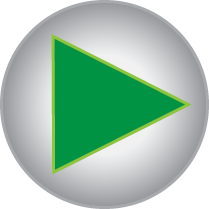 32
1.2.3: Other Methods of Random Sampling
[Speaker Notes: http://www.walch.com/ei/00485]
Guided Practice
Example 3
Kylie wants to estimate the total number of times customers enter different establishments at the same mall described in Example 2. Kylie has 10 electronic devices that can count the number of customers entering a given establishment. Use the tables provided in Example 2 to select a stratified sample (by category) of 10 establishments at which Kylie can install her counting devices.
33
1.2.3: Other Methods of Random Sampling
Guided Practice: Example 3, continued
Construct a table that shows the number of establishments in each category. 	
Refer to the table in Example 2 to determine the number of establishments in each category. Organize the results in a new table (shown on the next slide).
34
1.2.3: Other Methods of Random Sampling
Guided Practice: Example 3, continued
35
1.2.3: Other Methods of Random Sampling
Guided Practice: Example 3, continued
Determine the number of establishments to select from each category. 	
Since Kylie needs to select 10 establishments from only 8 categories, select 2 establishments from the largest 2 categories, and 1 from each remaining category. Two stores each from the Clothing and Food categories will be selected, since these are the largest categories.
36
1.2.3: Other Methods of Random Sampling
Guided Practice: Example 3, continued
Organize the list of establishments by category, then number each item within a category. 	
Create tables to organize the 8 categories of establishments (shown beginning on the next slide).
Number the stores from 1 to n, where n is the number ranking of a particular establishment in a list of all the members of the same category. For example, babyGap is fourth in the list of clothing stores, so its value for n is 4.
37
1.2.3: Other Methods of Random Sampling
Guided Practice: Example 3, continued
38
1.2.3: Other Methods of Random Sampling
Guided Practice: Example 3, continued
39
1.2.3: Other Methods of Random Sampling
Guided Practice: Example 3, continued
40
1.2.3: Other Methods of Random Sampling
Guided Practice: Example 3, continued
41
1.2.3: Other Methods of Random Sampling
Guided Practice: Example 3, continued
42
1.2.3: Other Methods of Random Sampling
Guided Practice: Example 3, continued
Randomly select the appropriate number of stores in each category. 	
Using cards or a random number generator, randomly select 2 of the 22 clothing stores, 2 of the 16 food stores, 1 of the 9 bath/beauty stores, 1 of the 7 service stores, 1 of the 6 accessories stores, 1 of the 5 jewelry stores, 1 of the 5 technology/electronics stores, and 1 of the 5 toys/hobbies stores.
43
1.2.3: Other Methods of Random Sampling
Guided Practice: Example 3, continued
Results will vary, but suppose the following numbers were selected:
Clothing: The random integers 12 and 9 were selected.
Food: The random integers 9 and 16 were selected.
Bath/beauty: The random integer 5 was selected.
Services: The random integer 1 was selected.
Accessories: The random integer 5 was selected.
Jewelry: The random integer 5 was selected.
Technology/electronics: The random integer 5 was selected.
Toys/hobbies: The random integer 5 was selected.
44
1.2.3: Other Methods of Random Sampling
Guided Practice: Example 3, continued
Match each random number with the establishment that falls in that position in the category list.	
From our tables, we can use the randomly generated numbers to select a stratified sample.
45
1.2.3: Other Methods of Random Sampling
Guided Practice: Example 3, continued
The following stores represent the stratified sample.
Clothing: 9 = Coldwater Creek and 12 = Express
Food: 9 = Panda Express and 16 = Teavana
Bath/beauty: 5 = MasterCuts
Services: 1 = Dube Travel
Accessories: 5 = On Time
Jewelry: 5 = Swarovski
Technology/electronics: 5 = Verizon Wireless
Toys/hobbies: 5 = Just Puzzles
46
1.2.3: Other Methods of Random Sampling
Guided Practice: Example 3, continued
Note: It is possible with a simple random sample that one or more of the categories will be left out if 10 stores are selected using simple random sampling. By using stratified sampling, each category is represented.
✔
47
1.2.3: Other Methods of Random Sampling
Guided Practice: Example 3, continued
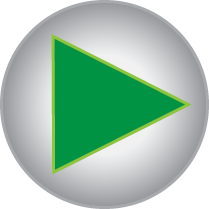 48
1.2.3: Other Methods of Random Sampling
[Speaker Notes: http://www.walch.com/ei/00486]